SUBWOOFER SPEAKER
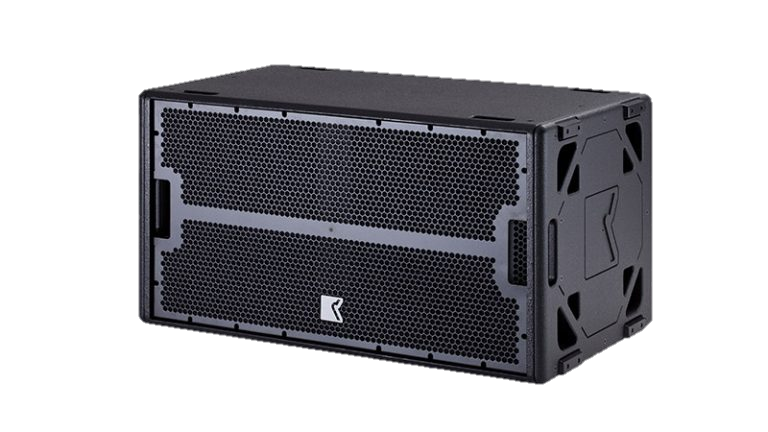 DBS 18-2 (Outline)
2개의 18” 저주파 트랜스 듀서
매우 높은 전력 처리 및 음압
지상에 스택이 가능하도록 하는 견고한 바닥
스택과 운반을 돕는 옵션
1